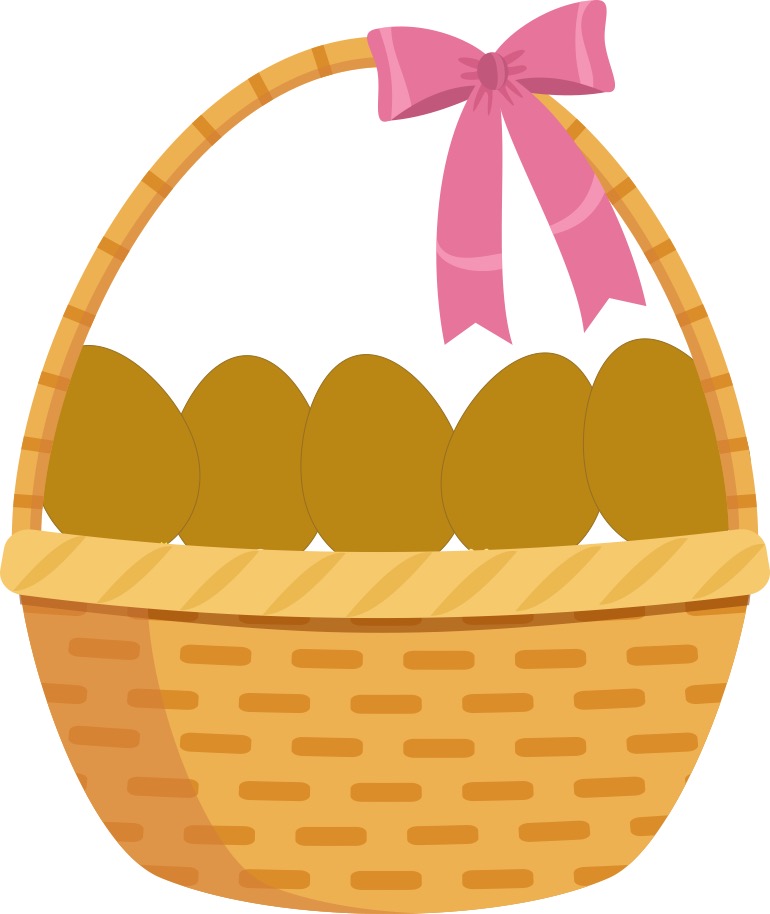 Còig uighean ann am basgaid, uighean donn, uighean donn.
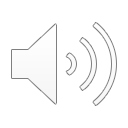 [Speaker Notes: Five eggs in a basket, brown eggs, brown eggs.]
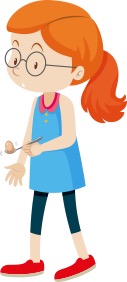 Thàinig Màiri air a socair;
Agus thug i leatha aon.
Cia mheud ugh a th’ ann a-nis?
[Speaker Notes: Mary came quietlyAnd she took one away with herHow many eggs are there now?]
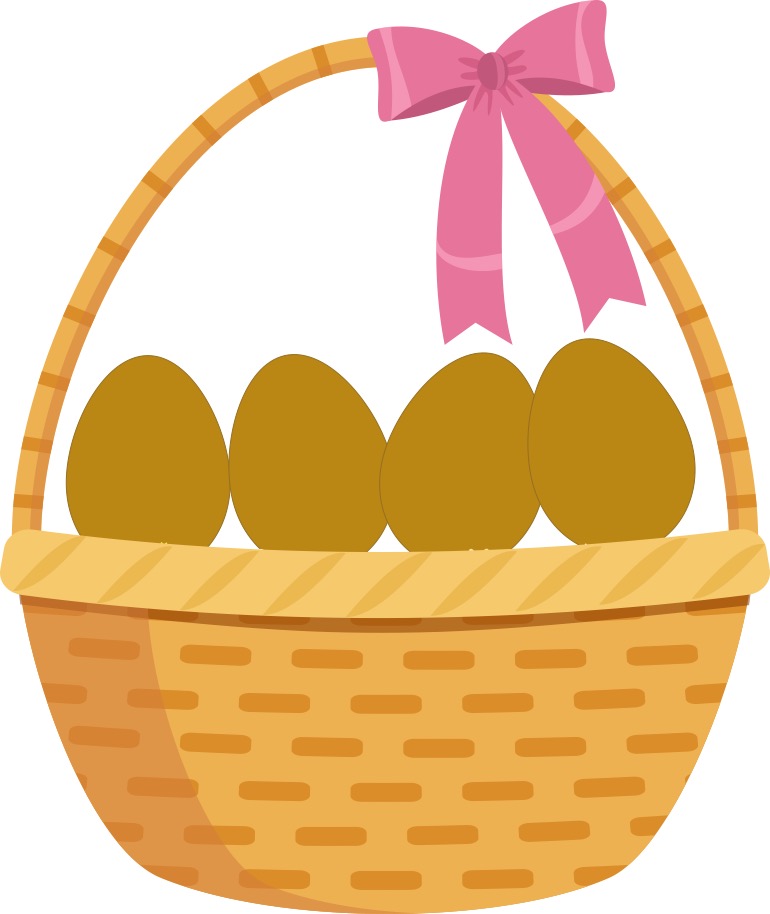 1
3
4
2
A ceithir! 
(Aon, dhà, trì, ceithir)
[Speaker Notes: 4! 1,2,3,4]
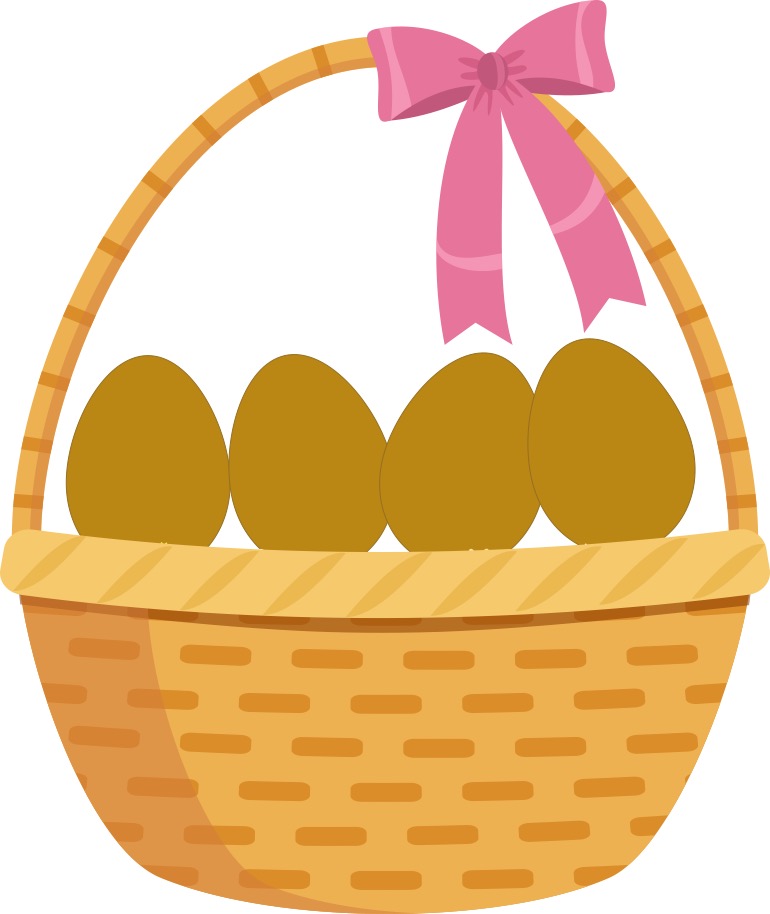 Ceithir uighean ann am basgaid, uighean donn, uighean donn.
[Speaker Notes: Four eggs in a basket, brown eggs, brown eggs.]
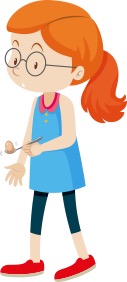 Thàinig Màiri air a socair;
Agus thug i leatha aon.
Cia mheud ugh a th’ ann a-nis?
[Speaker Notes: Mary came quietlyAnd she took one away with herHow many eggs are there now?]
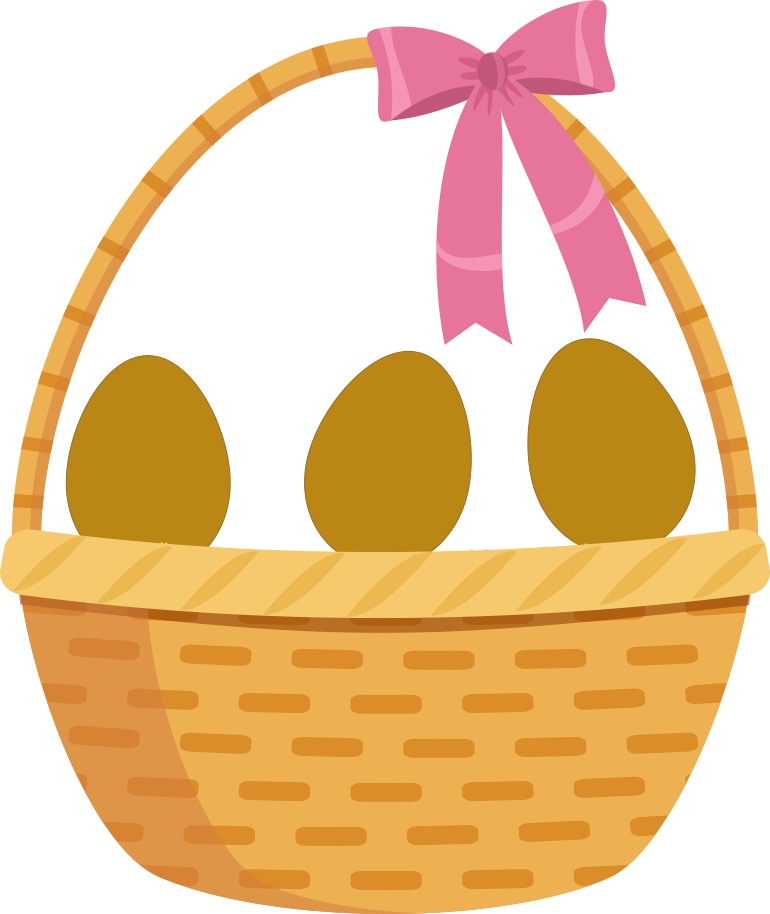 1
3
2
A trì! 
    (Aon, dhà, trì)
[Speaker Notes: 3! 1,2,3]
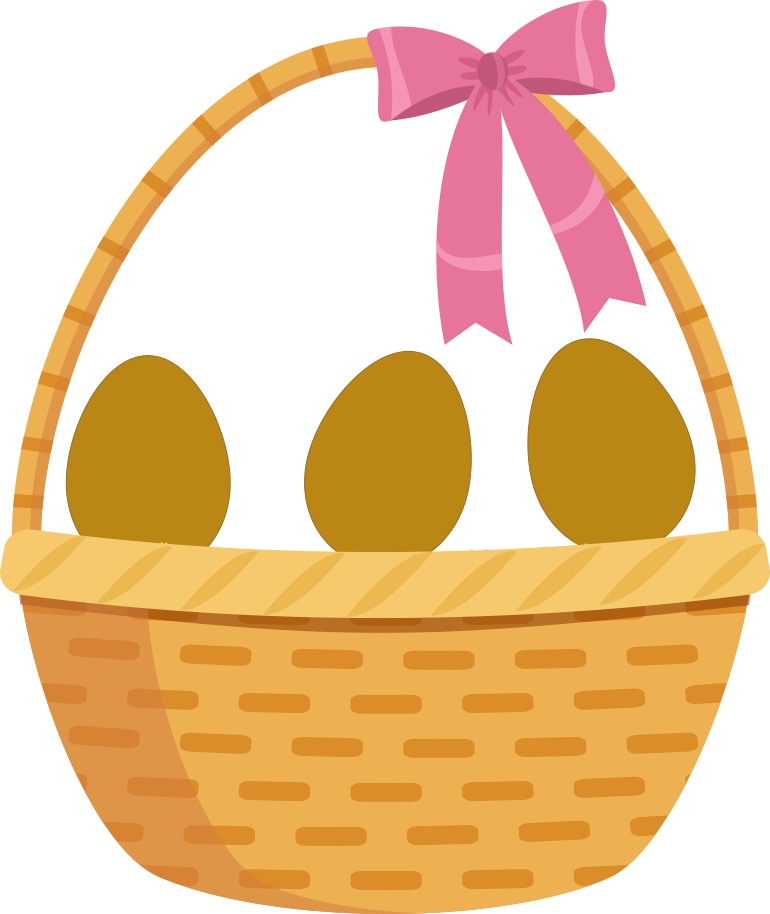 Trì uighean ann am basgaid, uighean donn, uighean donn.
[Speaker Notes: Three eggs in a basket, brown eggs, brown eggs.]
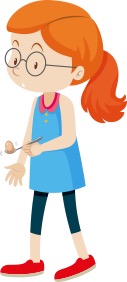 Thàinig Màiri air a socair;
Agus thug i leatha aon.
Cia mheud ugh a th’ ann a-nis?
[Speaker Notes: Mary came quietlyAnd she took one away with herHow many eggs are there now?]
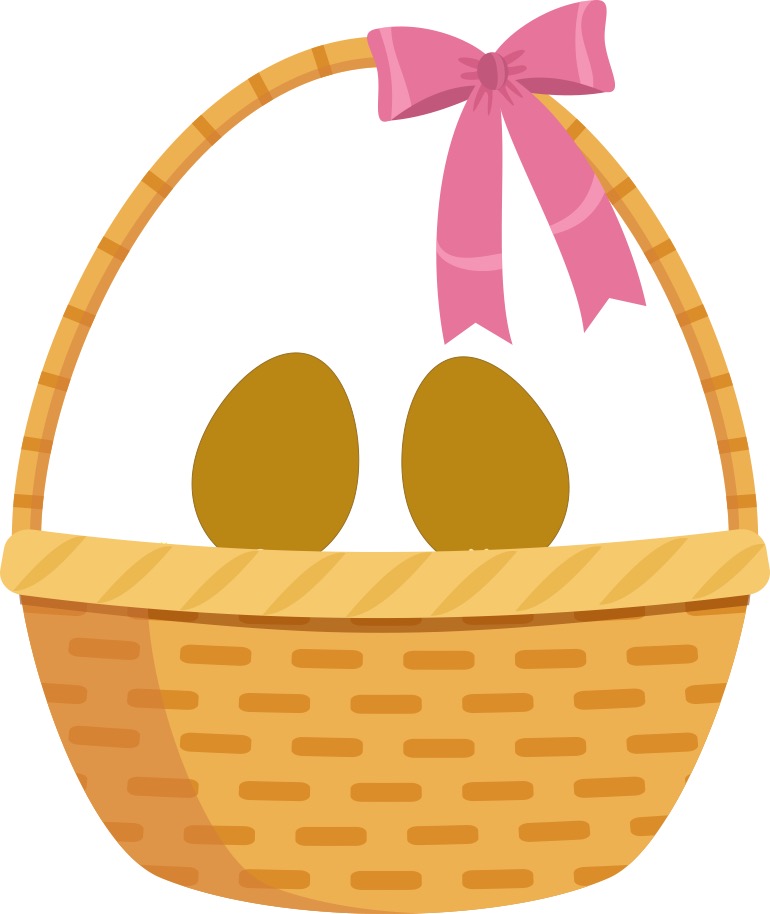 1
2
A dhà! 
  (Aon, dhà)
[Speaker Notes: 2! 1,2]
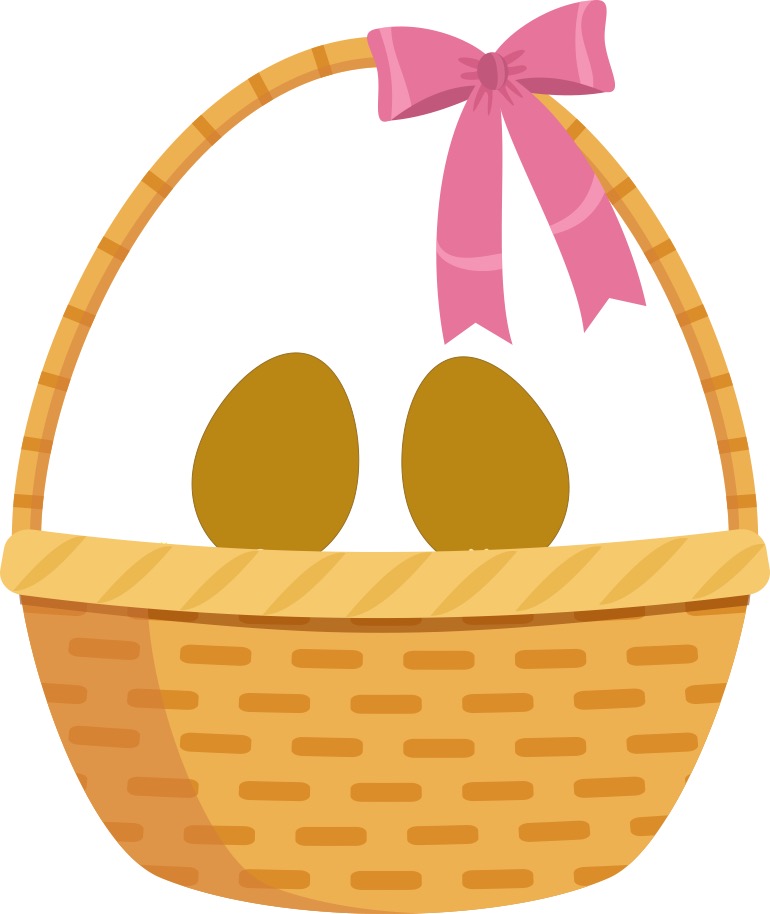 Dà ugh ann am basgaid, 
uighean donn, uighean donn.
[Speaker Notes: Two eggs in a basket, brown eggs, brown eggs.]
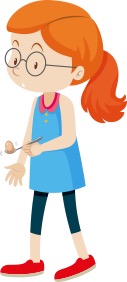 Thàinig Màiri air a socair;
Agus thug i leatha aon.
[Speaker Notes: Mary came quietlyAnd she took one away with her]